Manutenção
Curso técnico em mecatrônica
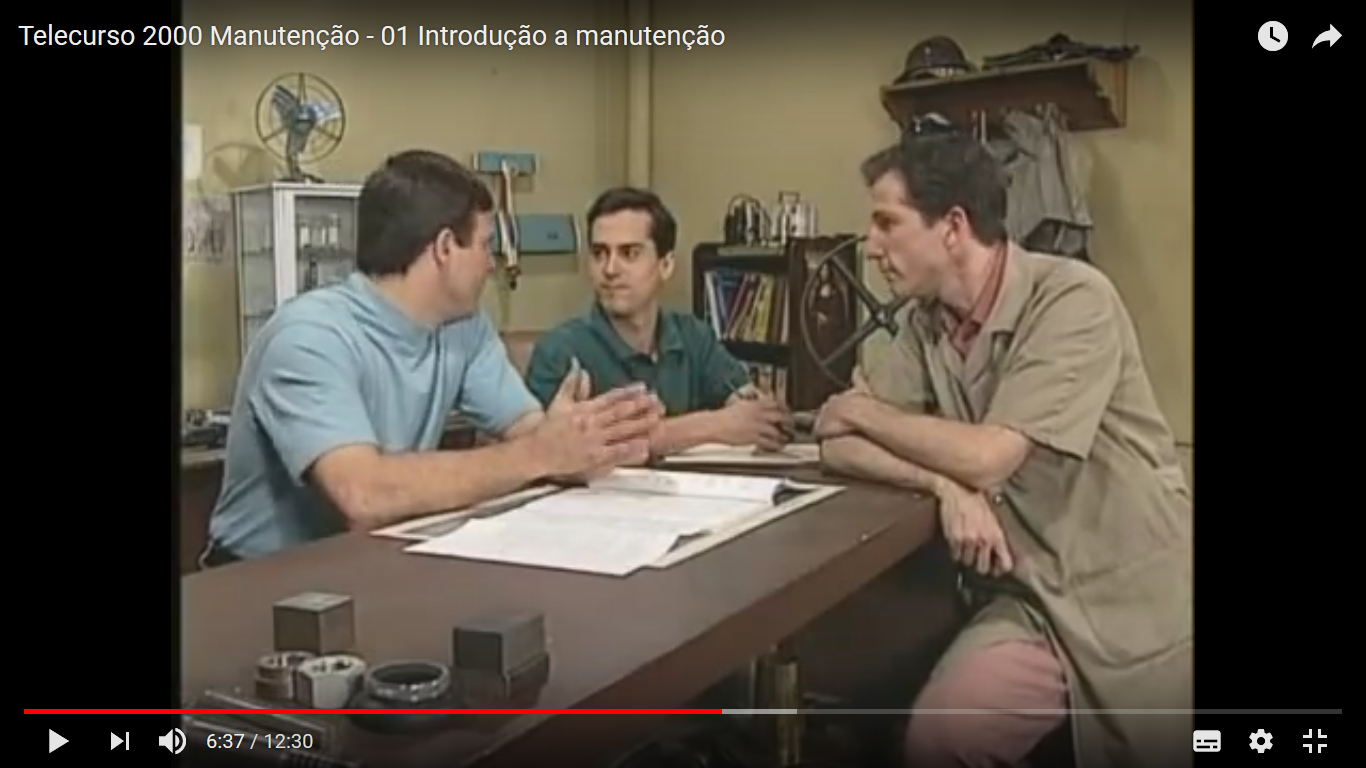 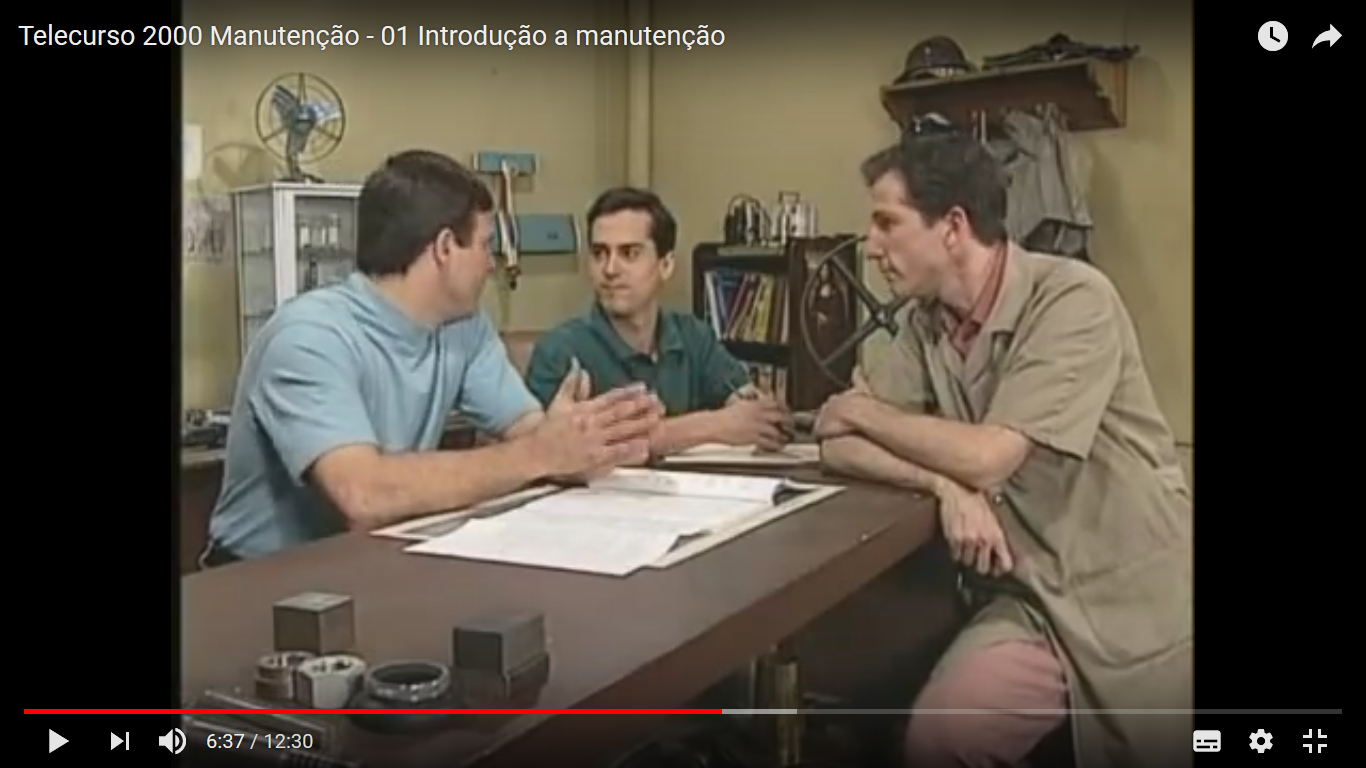 Busca Evitar:

diminuição ou interrupção da produção;

atrasos nas entregas;

perdas financeiras;

aumento dos custos;
∑
rolamentos com possibilidades de apresentar defeitos de fabricaÁ„o;
∑
insatisfaÁ„o dos clientes;
∑
perda de mercado.
Busca Evitar:

rolamentos com possibilidades de apresentar defeitos de fabricação;

Insatisfação dos clientes;

perda de mercado.
Conceitualmente envolvem:

Conservação
Restauração
Adequação
Substituição
Prevenção
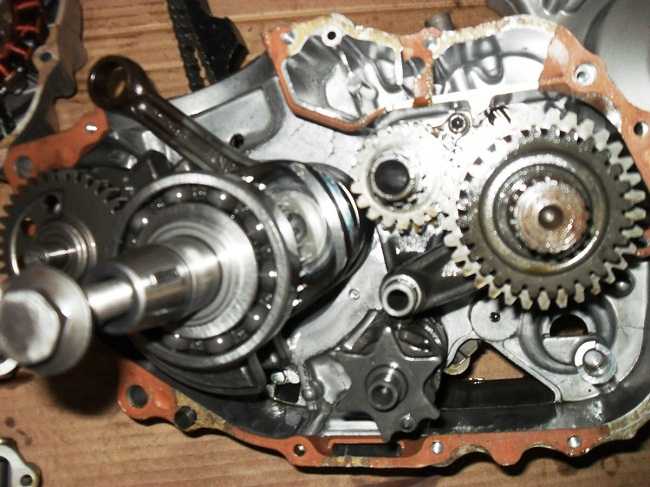 Manutenção Programada é necessária?
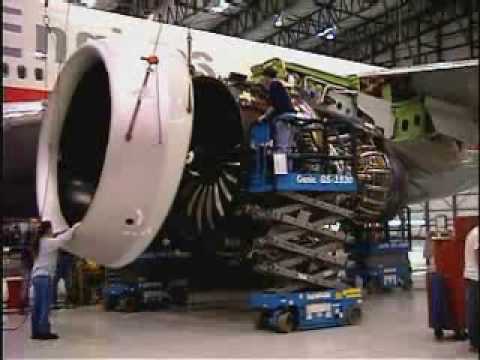 5w2h